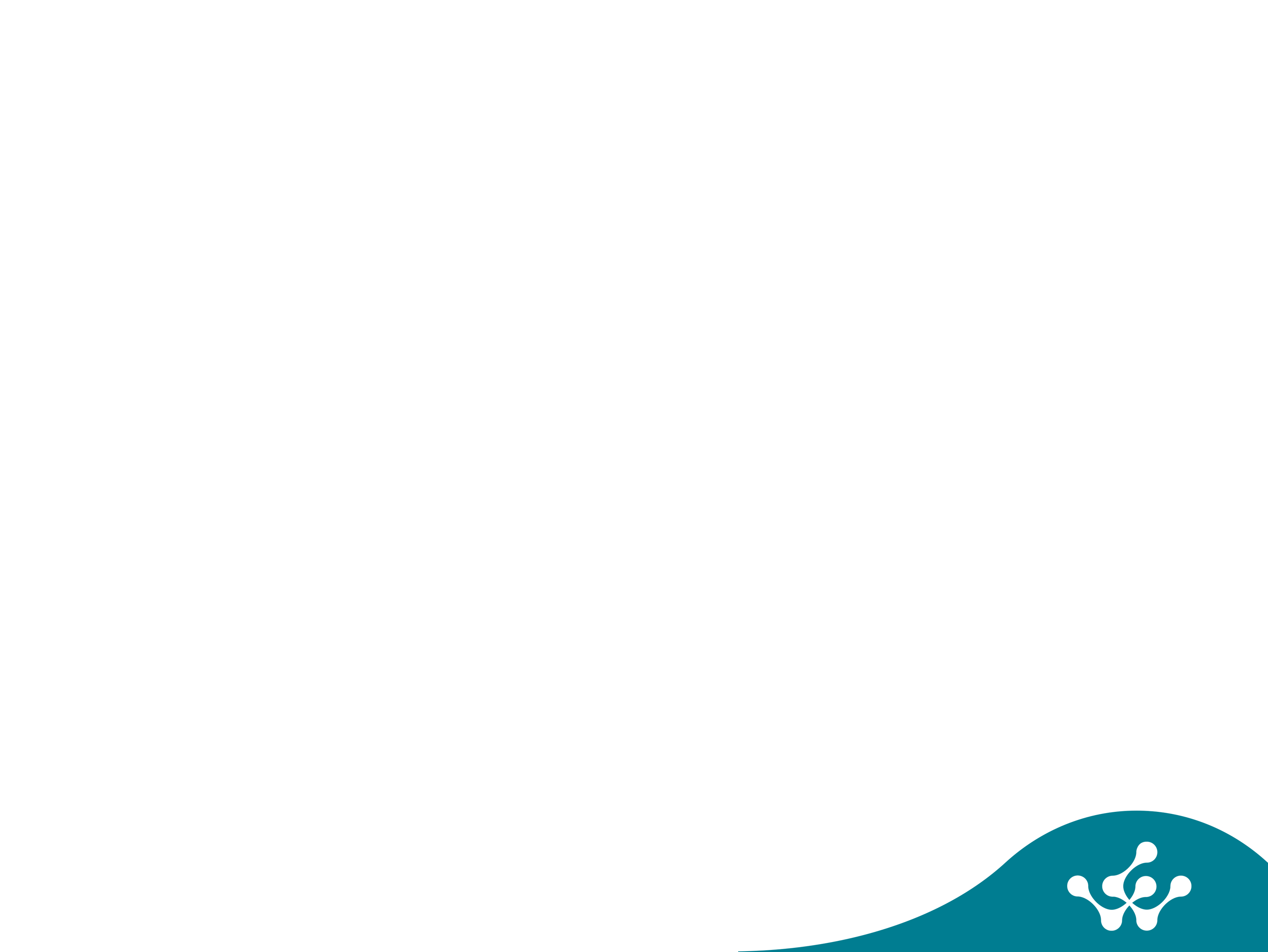 Example Driver Diagram - The key challenges for the health system with regards to asthma are early diagnosis, correct treatment and good education to enable self-management.
Secondary Drivers
Change Ideas/tasks
Primary Drivers
Aim
Addressing health inequalities
Understand local population
Patient involvement
The aim of our FeNO project is to;

Improve patient care and outcomes by more effectively diagnosing patients with suspected asthma

Increase widespread patient and clinician access to FeNO testing across primary care
Tailor access to meet need
Clinical pathway
Map new pathway
Measurement of all outcomes
Access to FeNO
Purchase of products
Ensure budget available
Contact supplier
Sustainability plan
Calculate products needed
Plan supply and payment
Clinical setting
Resources
Plan location of testing
Plan patient comms
Infection Control
Follow CURRENT IC guidance
Procure IC equipment
Clinician training
CPD accredited training
Undertake training
Gain competency in FeNO
Competency framework
Maintain competency